Границы проекта в условиях 
«the roof is on fire»
Данил Старосек
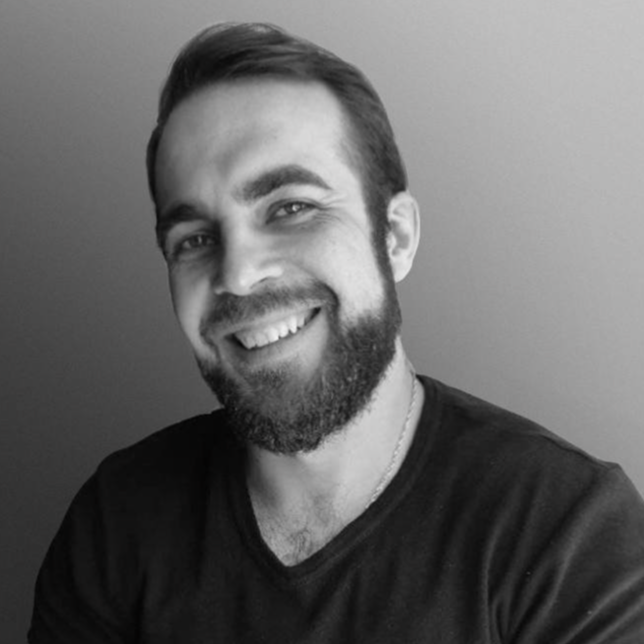 РСХБ-Интех
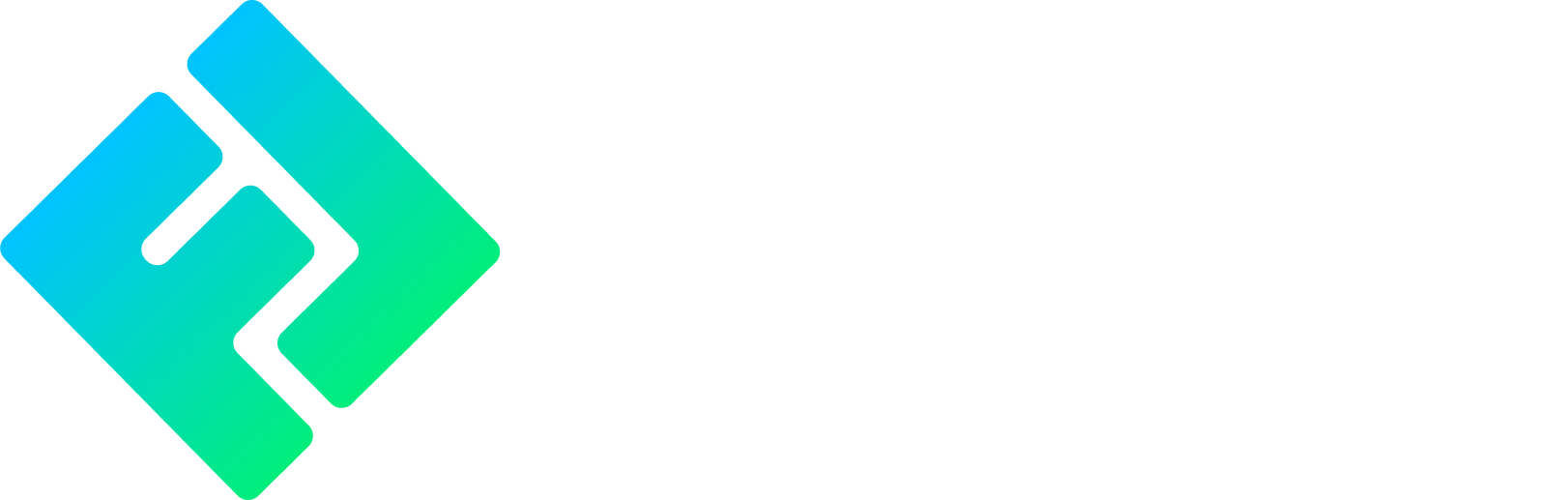 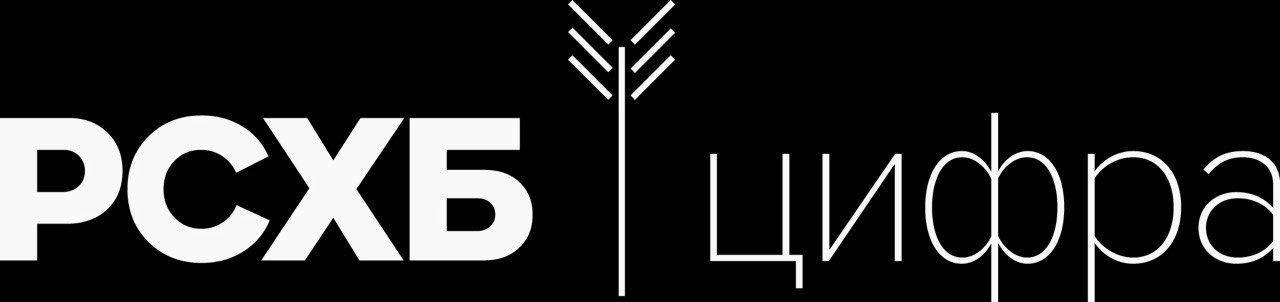 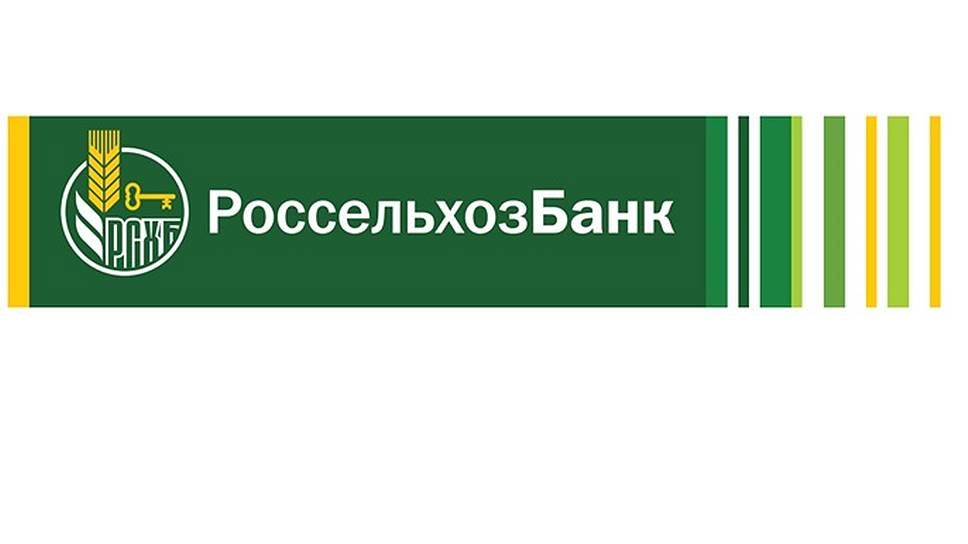 Вводные:
Новый крутой проект
Полностью новая команда
Сжатые сроки
Испытательный срок
Вводные:
Новый крутой проект
Полностью новая команда
Сжатые сроки
Испытательный срок!!!
Испытательный срок — круто!
Испытательный срок — круто!
Хаос — еще круче!
Испытательный срок — круто!
Хаос — еще круче!
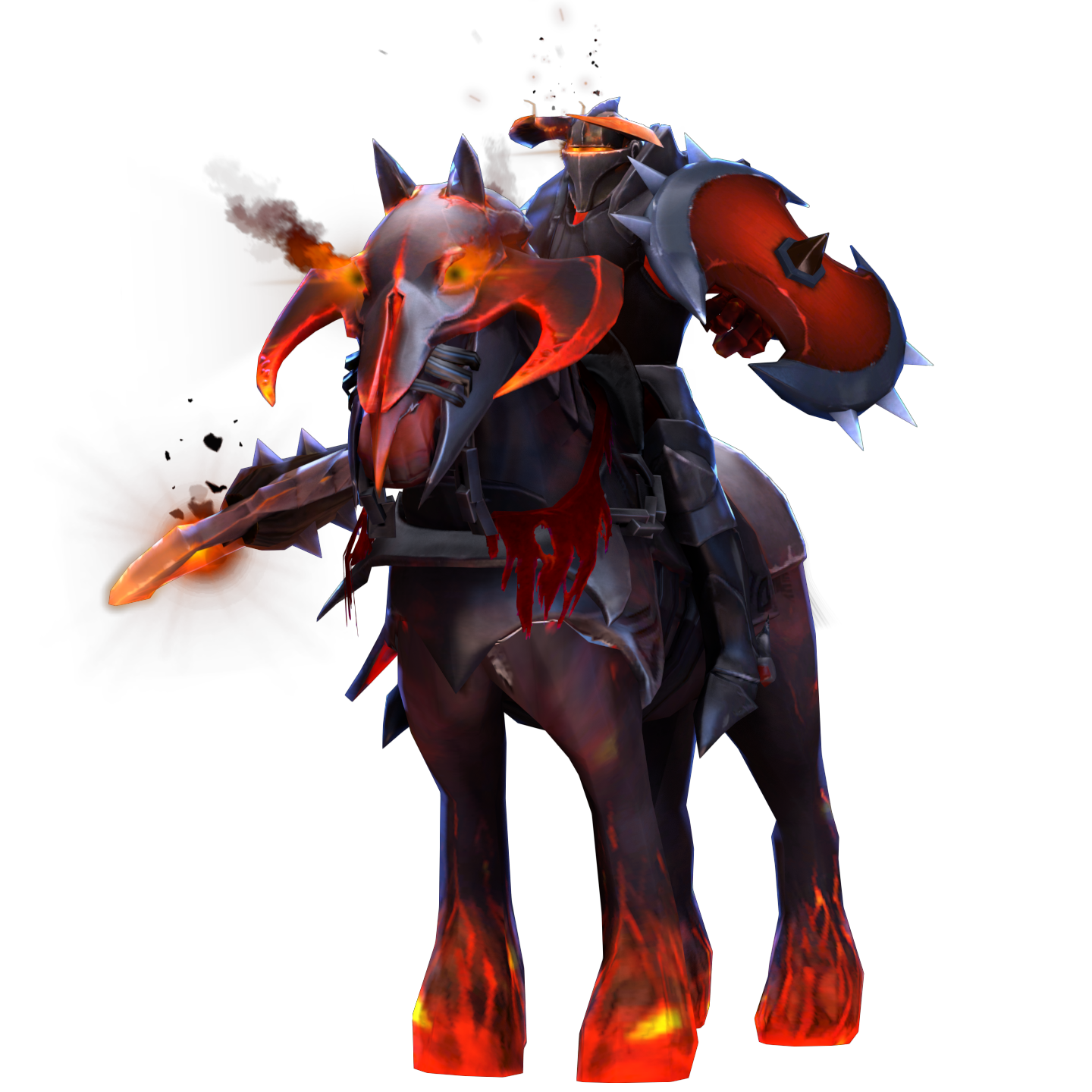 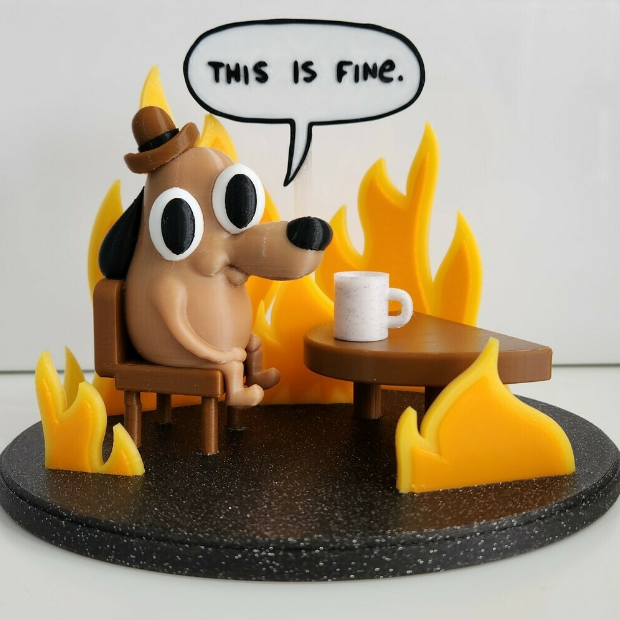 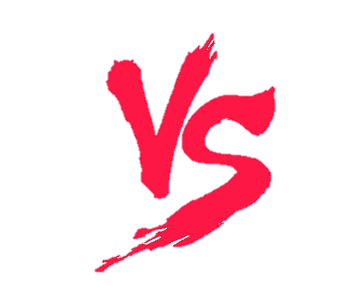 Тренировка
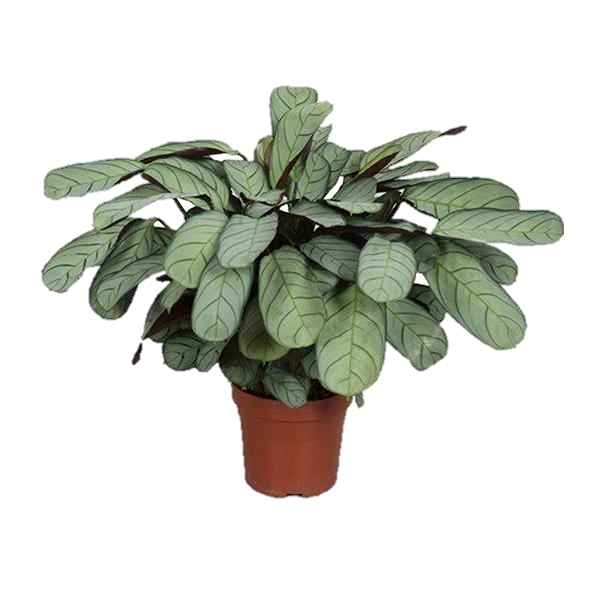 Кто это?
[Speaker Notes: Ктенанта амагрис]
Митроша
Желания:
Изучить новые технологии
Влиться в новый проект
Расти быстрее
Навыки:
Что-то умеет в аналитике
Запустил несколько проектов
Окунулся в банковскую сферу
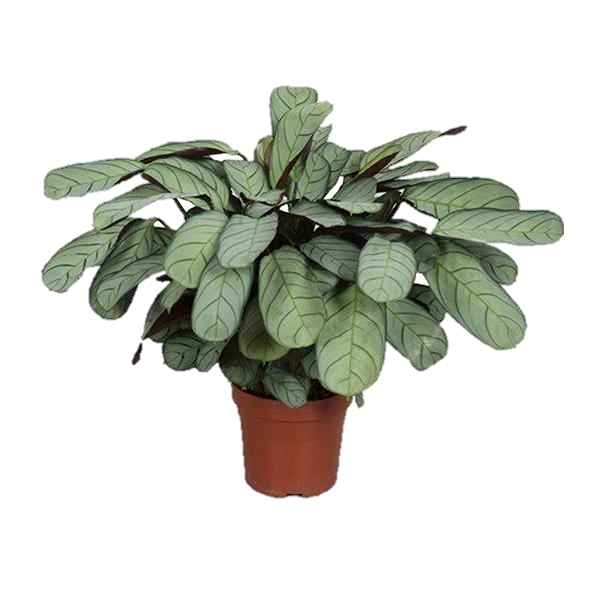 Сложности:
Немного трясётся
Проект уже стартовал
Новая команда с улицы
Неизвестность
Менеджмент)
Единое Фронтальное Решение (ЕФР)
Вся работа операциониста в одном окне
Обслуживание 100% операций в одной системе
Мастер-система кредитных заявок
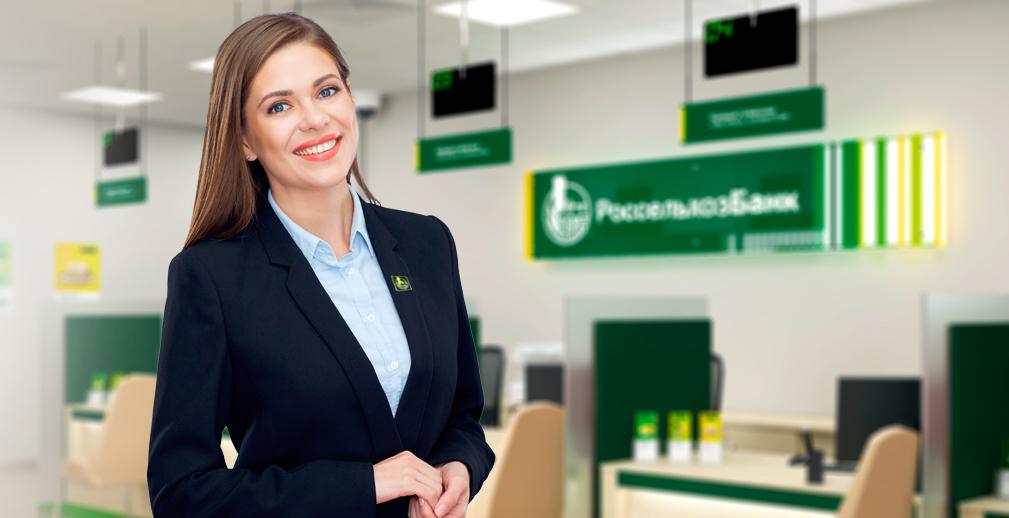 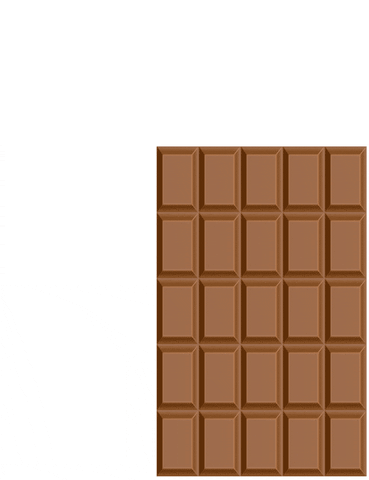 Задачи проекта:
Поделить на микросервисы
Поделить на каналы 
Сделать конструктор
Работает неделю…
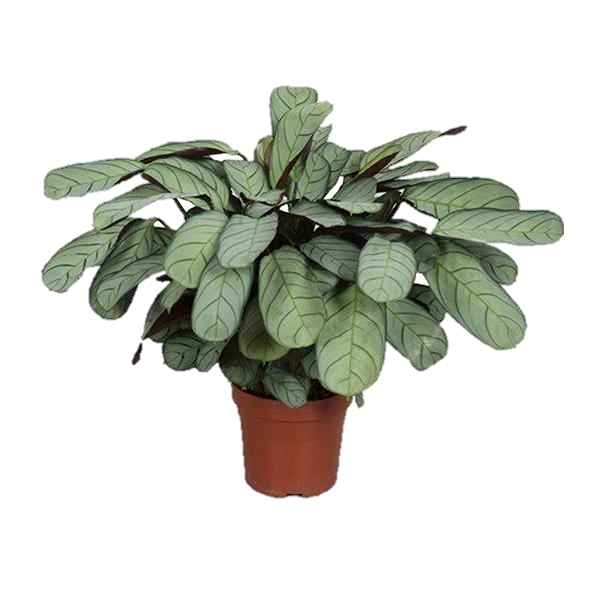 Документация
Техзадания
Инструкции
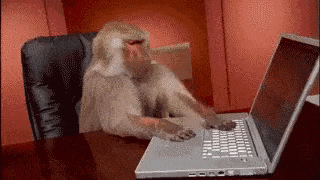 Работает неделю…
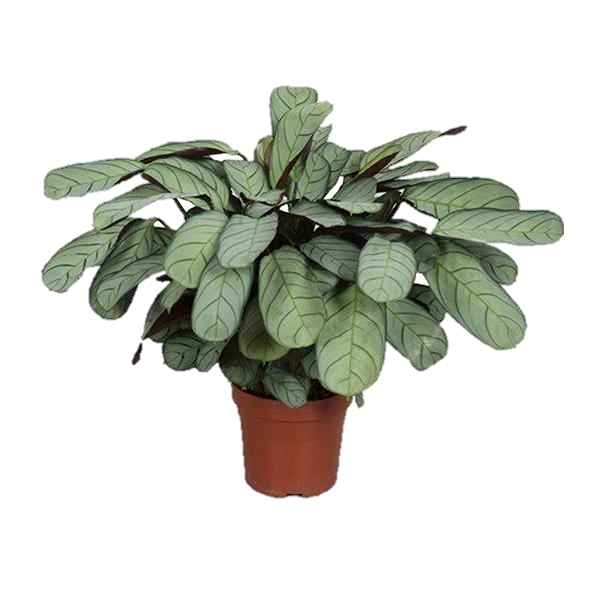 Документация
Техзадания
Инструкции
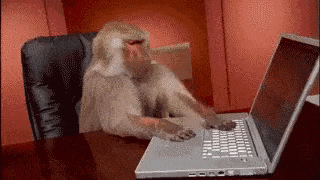 Что было дальше?
Работает неделю…
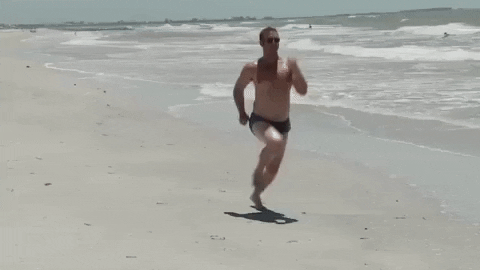 Жизнь налаживается!
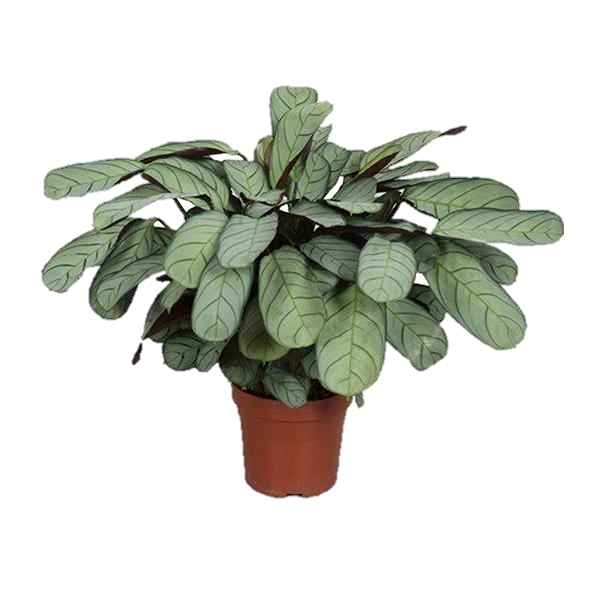 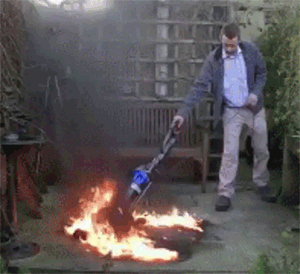 Жизнь налаживается!
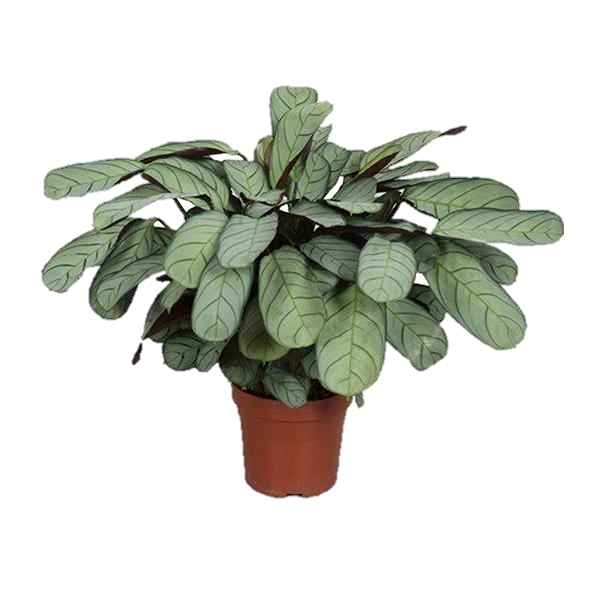 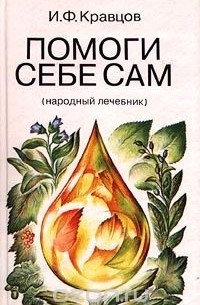 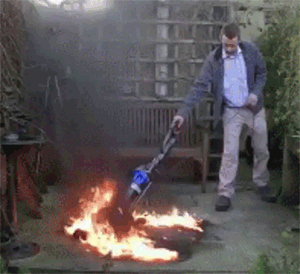 Чем помочь?
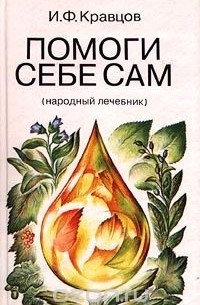 Определи границы своих компетенций
Не все в твоих силах, особенно если тебя все бросили
Контакт с ЛПР
Определи мотивацию
Метод 6 шляп
Confluence? Не, не слышал
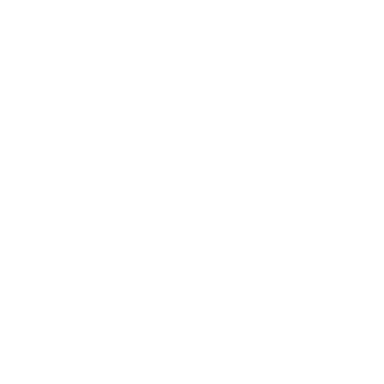 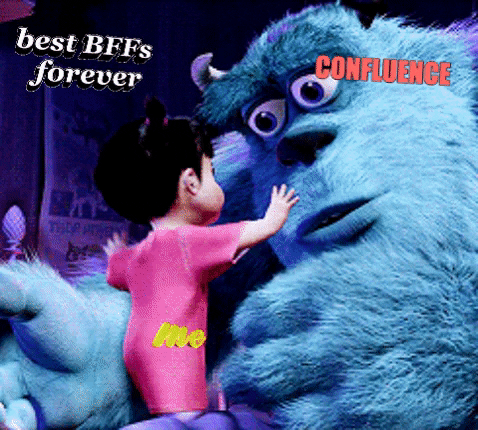 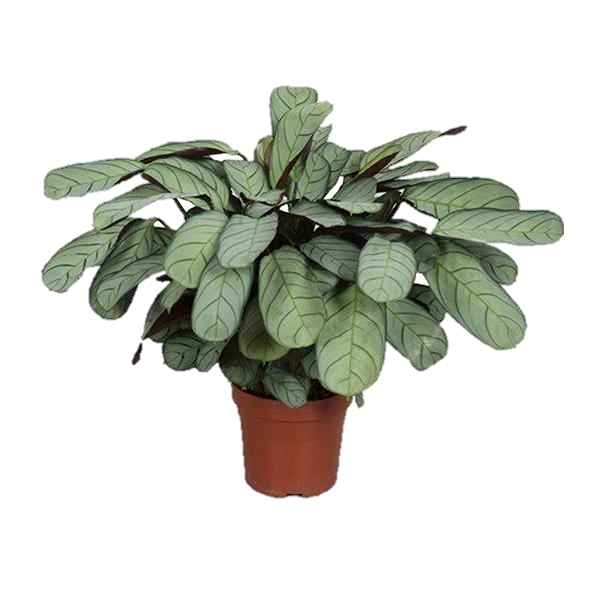 Думай о потомках, 
а не о наследниках —
не кидай ссылки!
Делай инструкции!
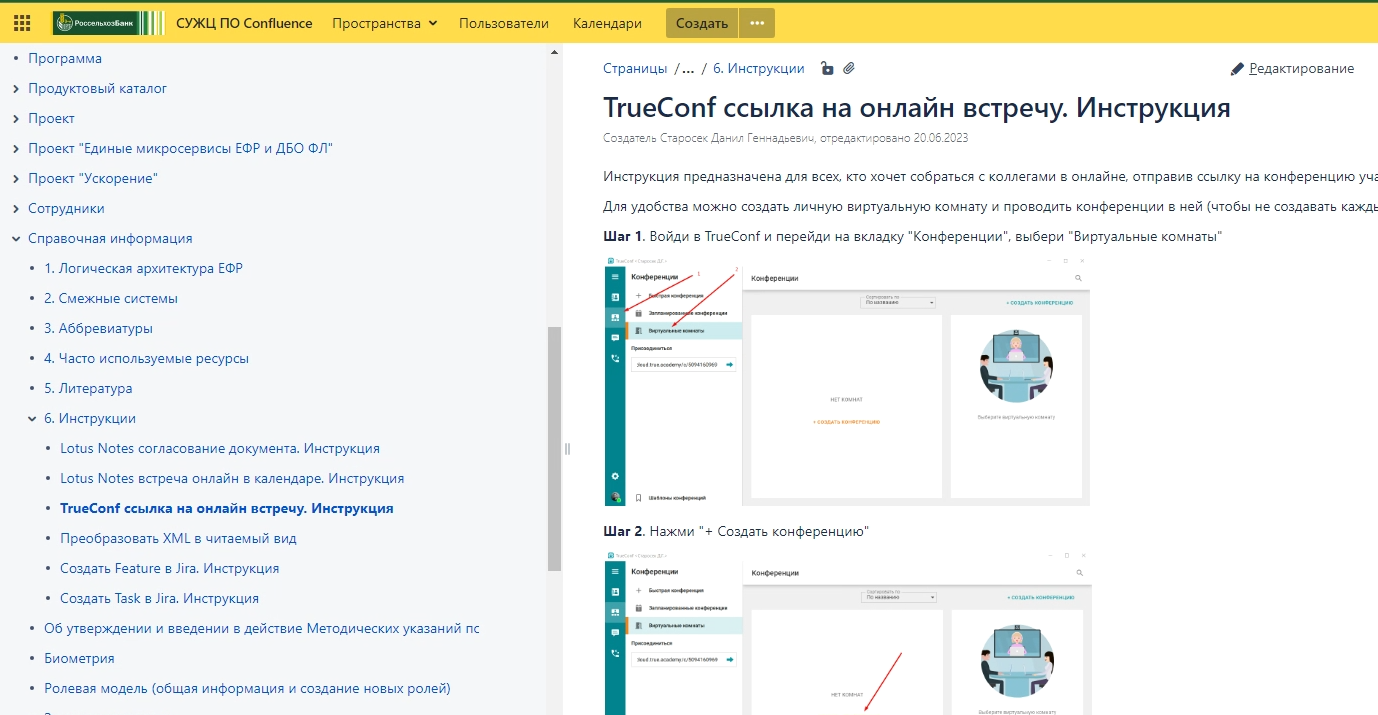 Фиксируй договоренности
Изучай инструменты
Будь создателем!
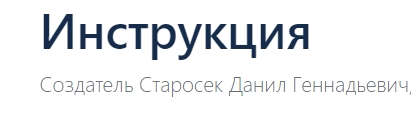 Митроша
Строй собственный план
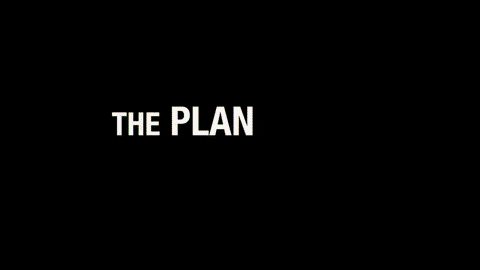 Даты + цели
Критический функционал
Цена изменений
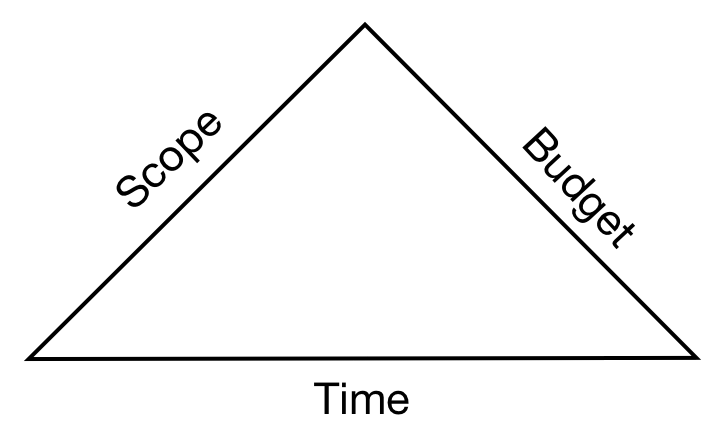 Строй собственный план
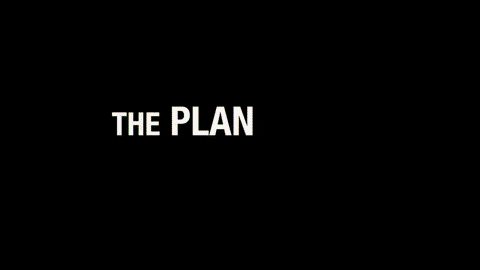 Даты + цели
Критический функционал
Цена изменений
Что было дальше?
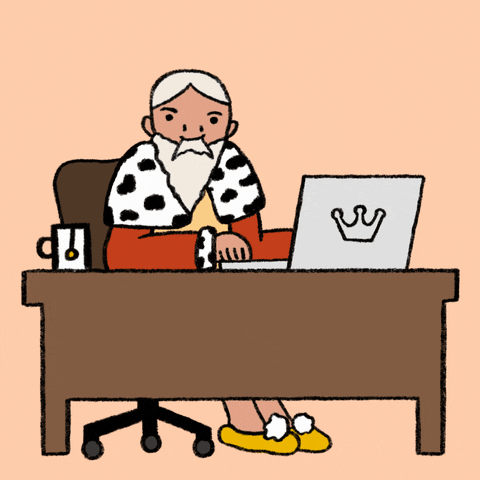 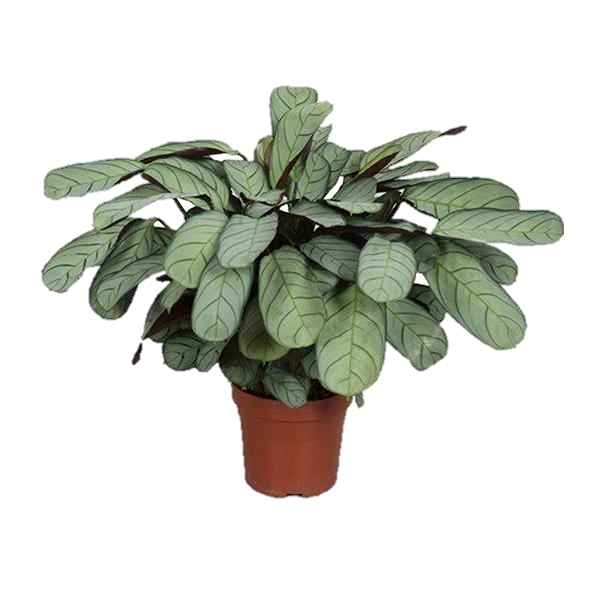 Все работает
К тебе обращаются все
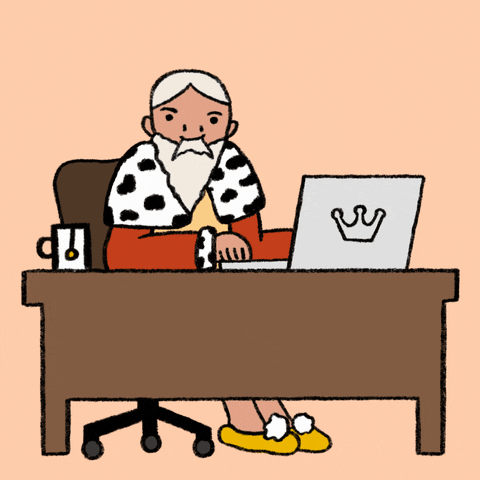 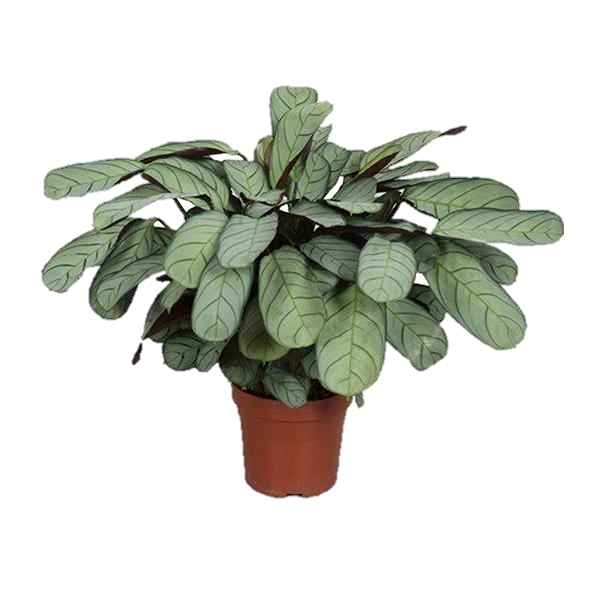 Все работает
К тебе обращаются все
Что было дальше?
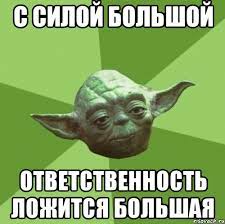 Все работает
К тебе обращаются все
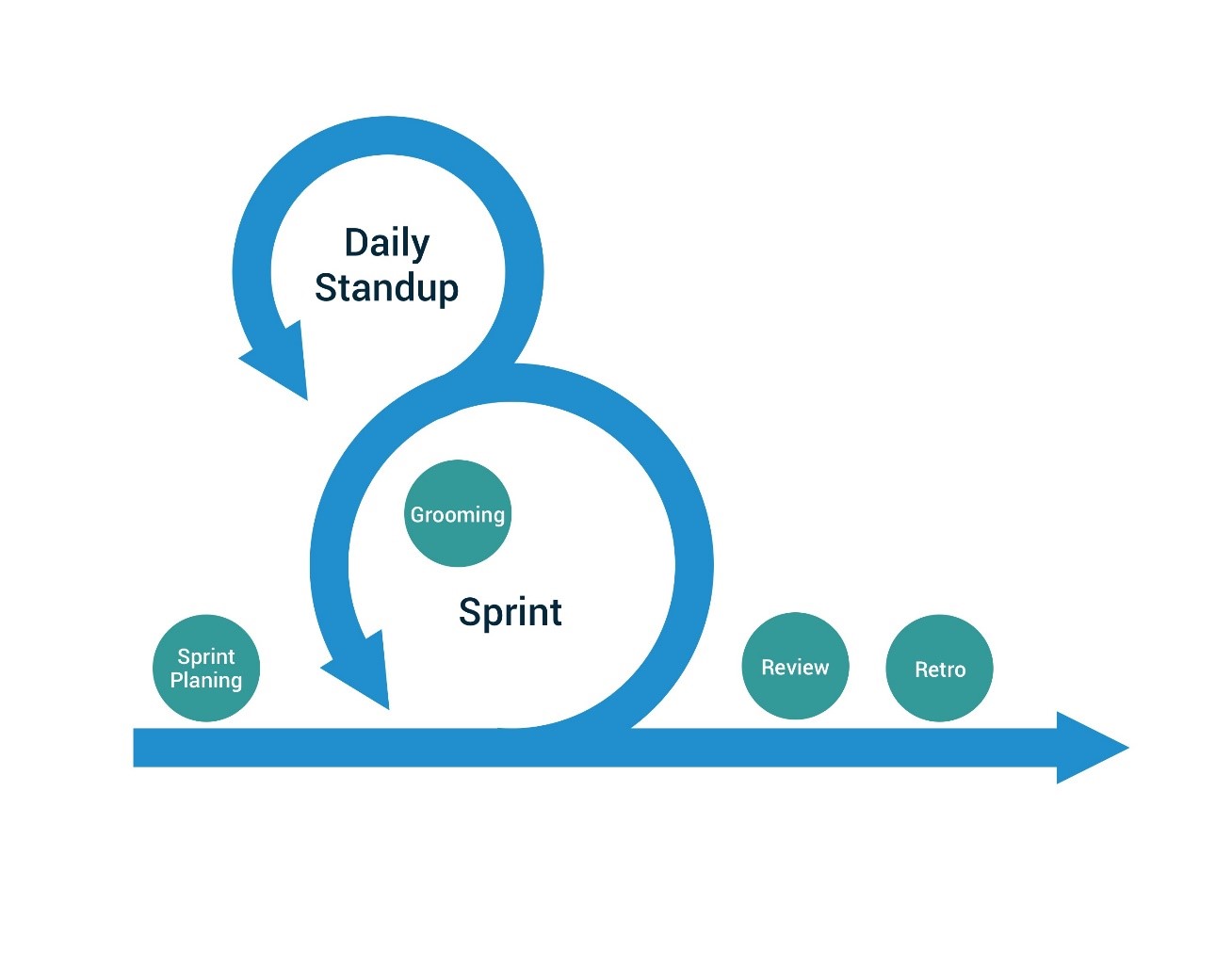 Сплав с водопада в scrum
Итоги
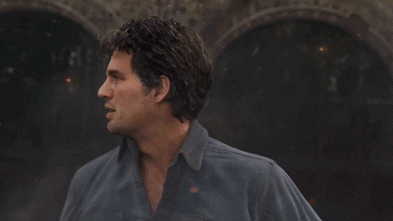 Испытательный срок = суперспособности зеленого сверхчеловека

Хаос – время для роста
Итоги
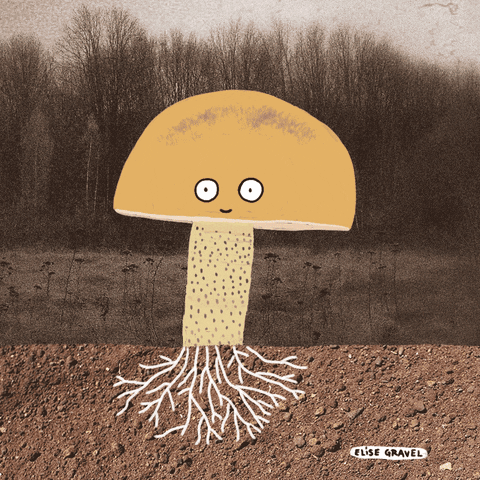 Испытательный срок = суперспособности зеленого сверхчеловека

Хаос – время для роста
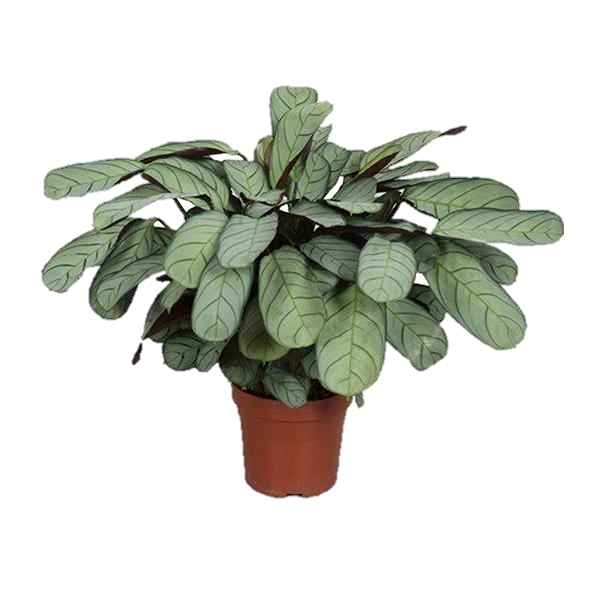 Прикормки
Примеряй роли 
Делай инструкции
Строй план
РАСТИ!
Спасибо за внимание!
starosekdan
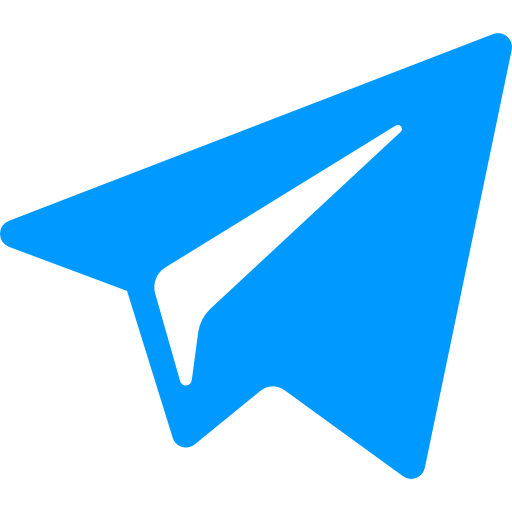 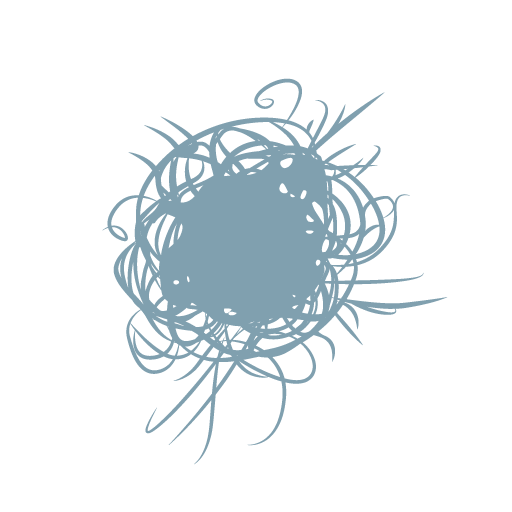 РСХБ.цифра (Россельхозбанк)
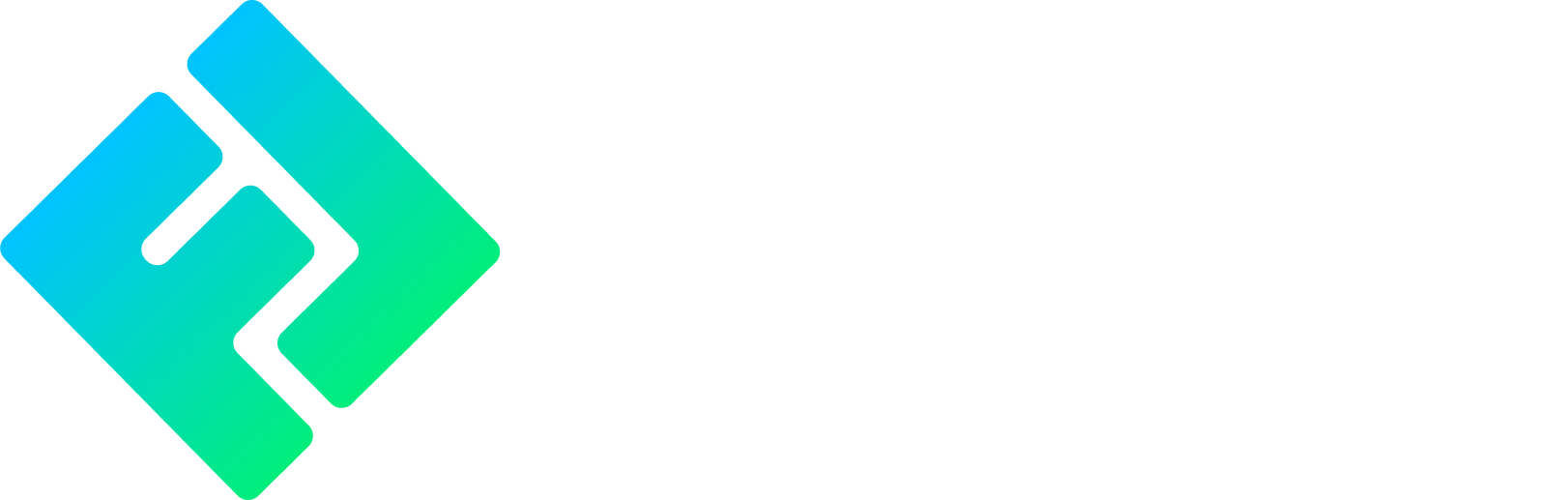 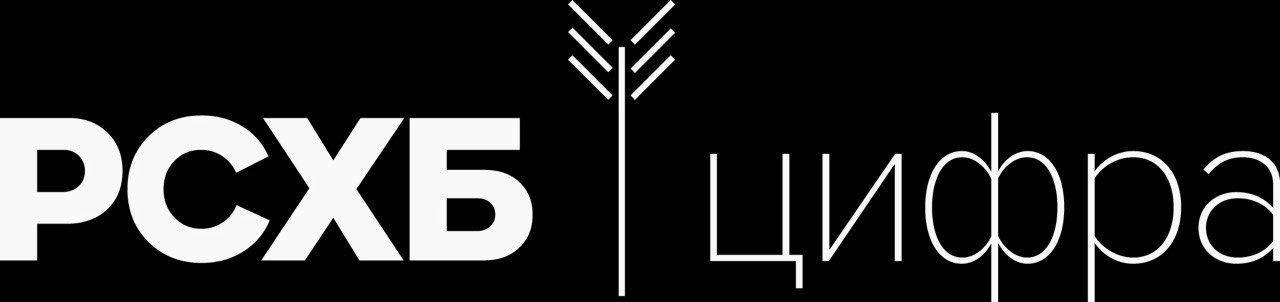 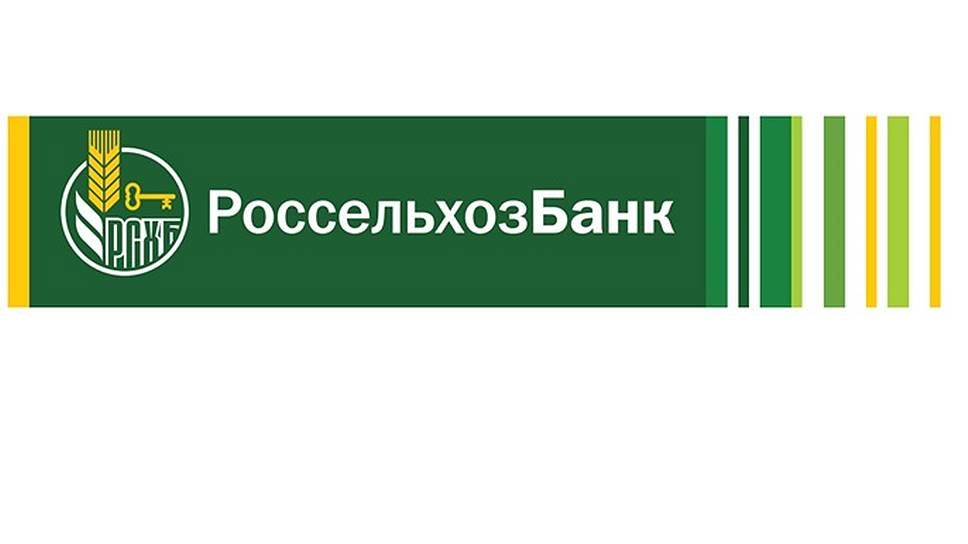